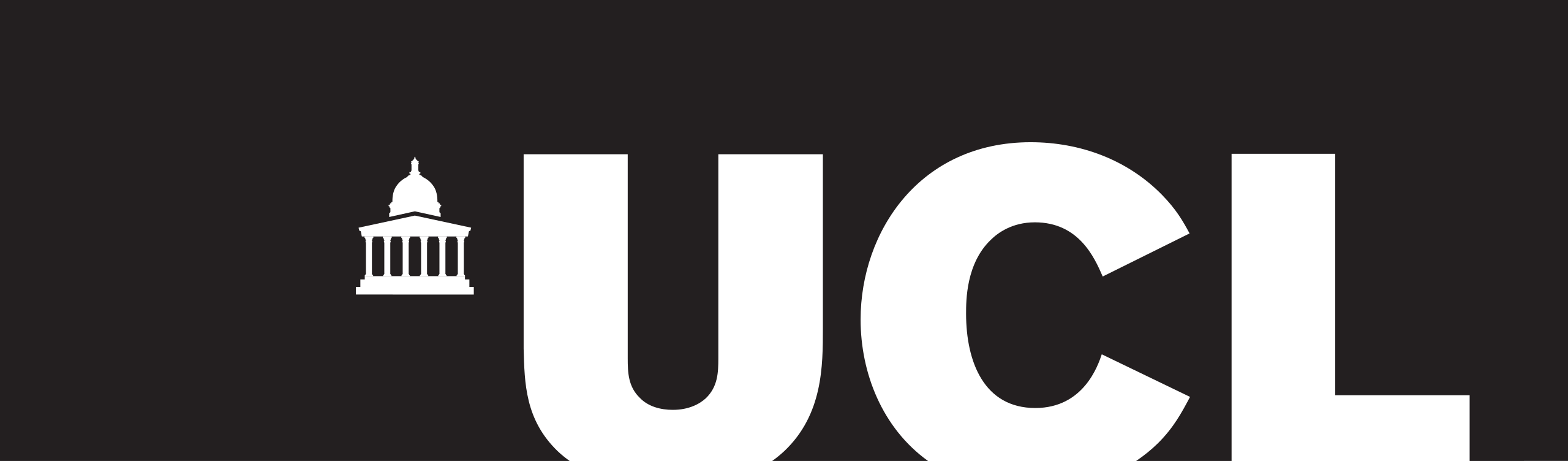 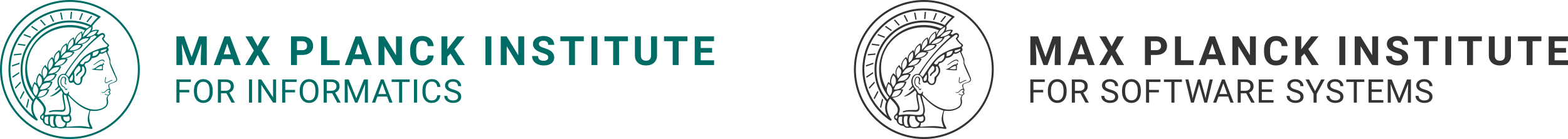 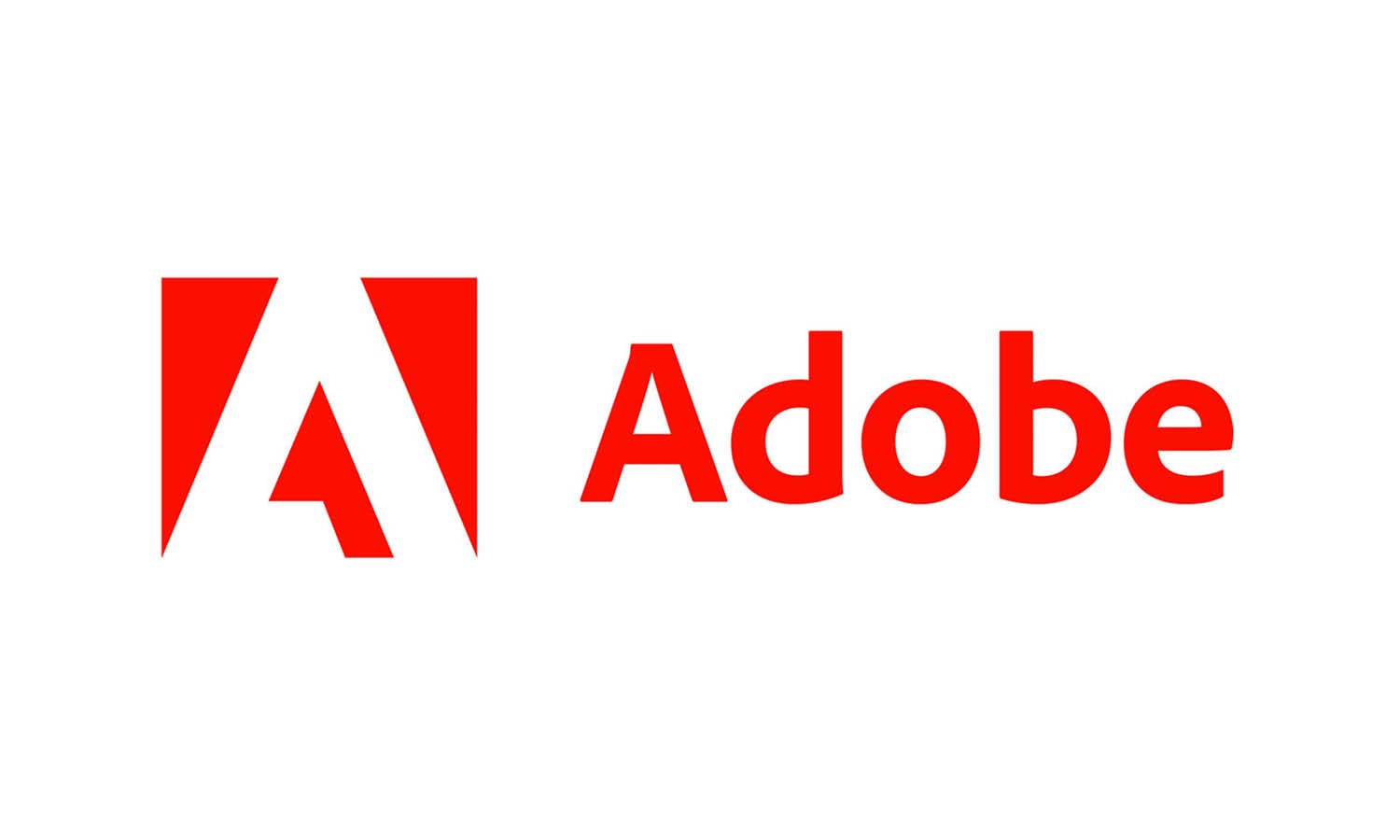 Multiple Importance Sampling for Stochastic Gradient Estimation
Corentin Salaun, Xingchang Huang, Iliyan Georgiev, Niloy Mitra, Gurprit Singh
Optimization
Optimization task definition
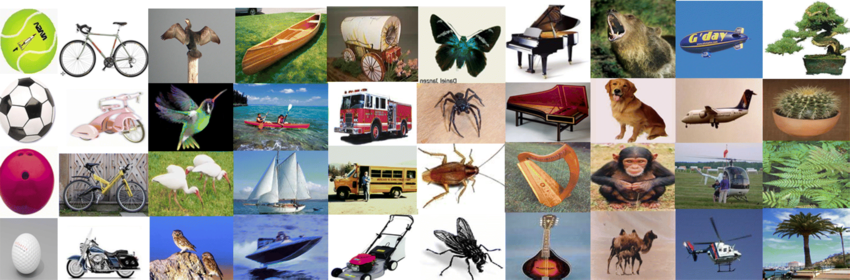 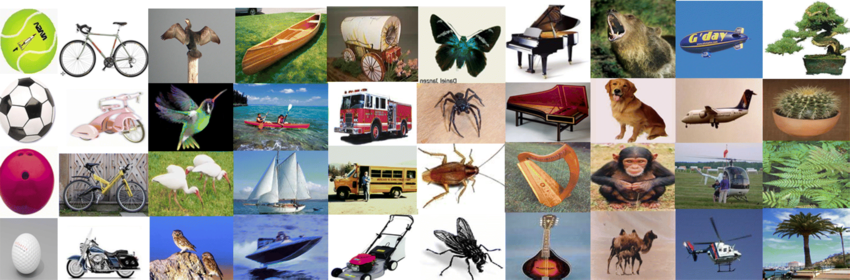 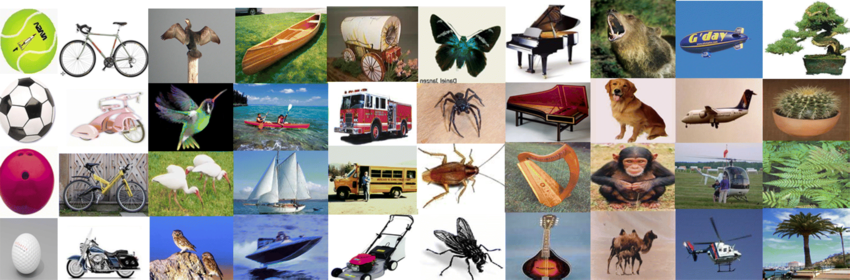 We want a model for image classification
How can me make it ?
Optimization task definition
There is 3 elements to define:
Define the optimization model mθ(x) = y


Define optimization dataset (set of all training {x,y})


Define the optimization metric (Loss function)
Eg L2 norm, Cross Entropy
Can include regularization term
Y
X
θ
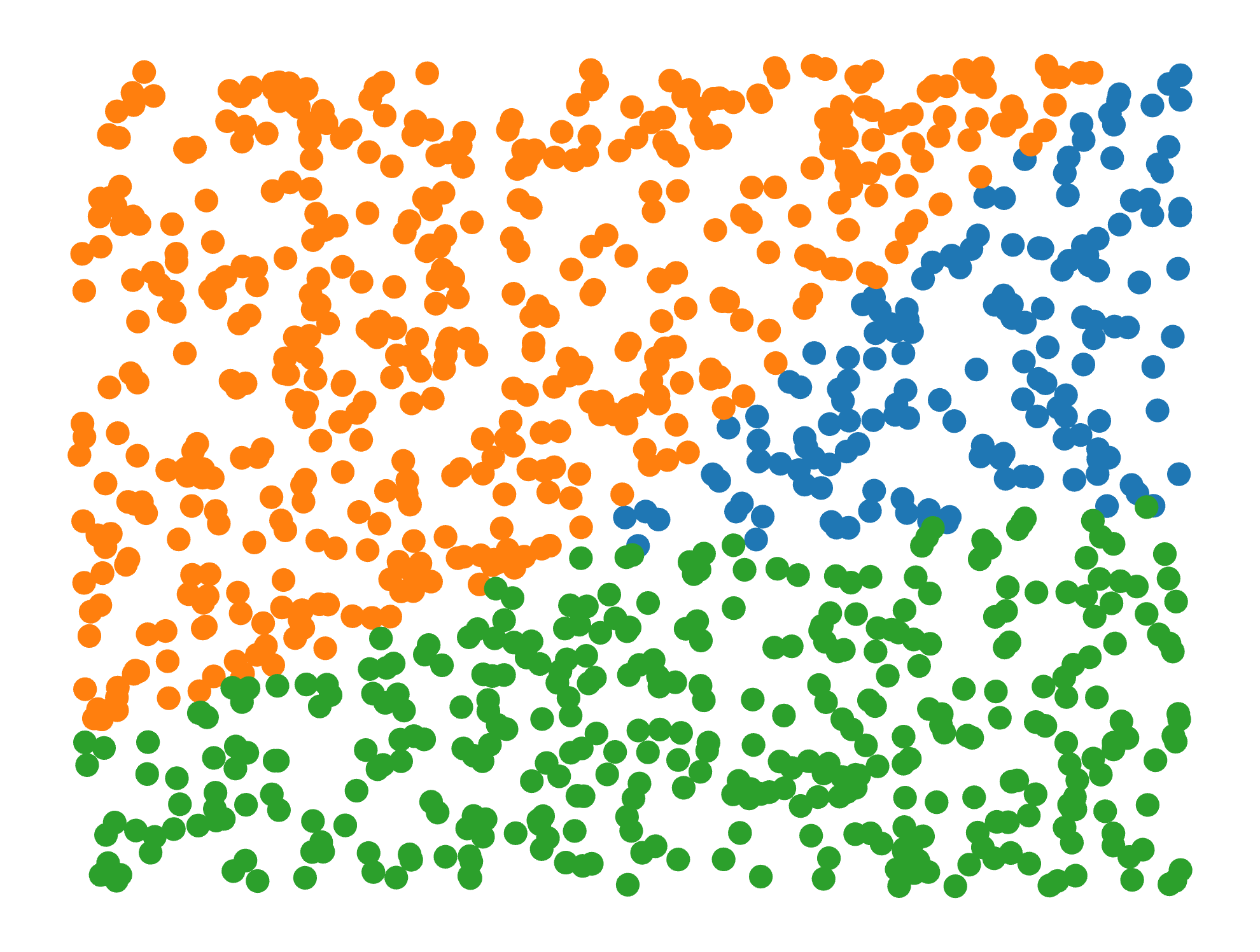 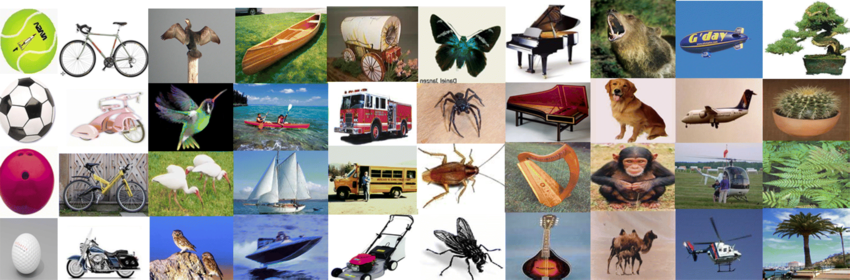 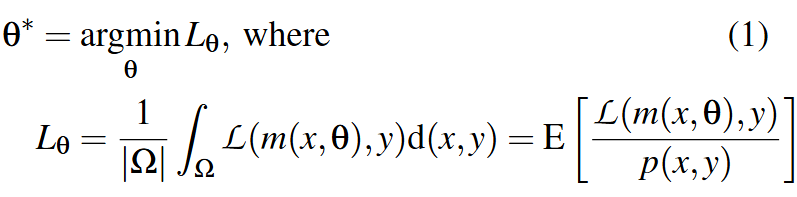 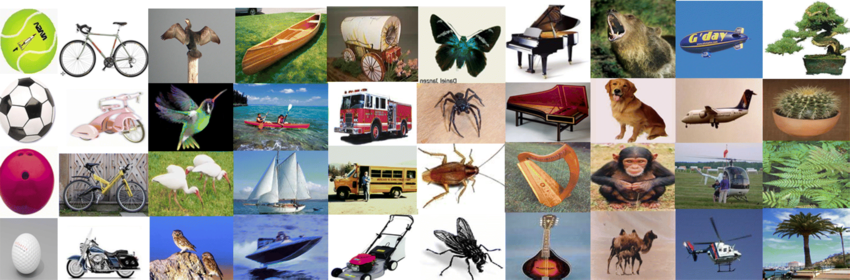 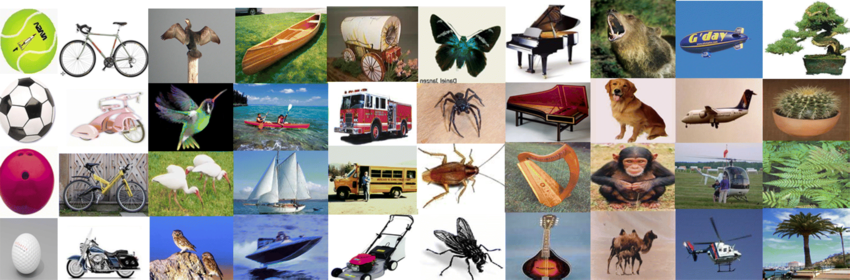 Gradient descent
This problem cannot be directly solve but instead we rely on iterative loss reduction

At each iteration compute the gradient of the loss with respect to model parameters and update them with inverse gradient direction
Ŷ
X
θt
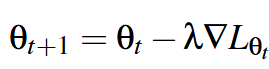 -Y
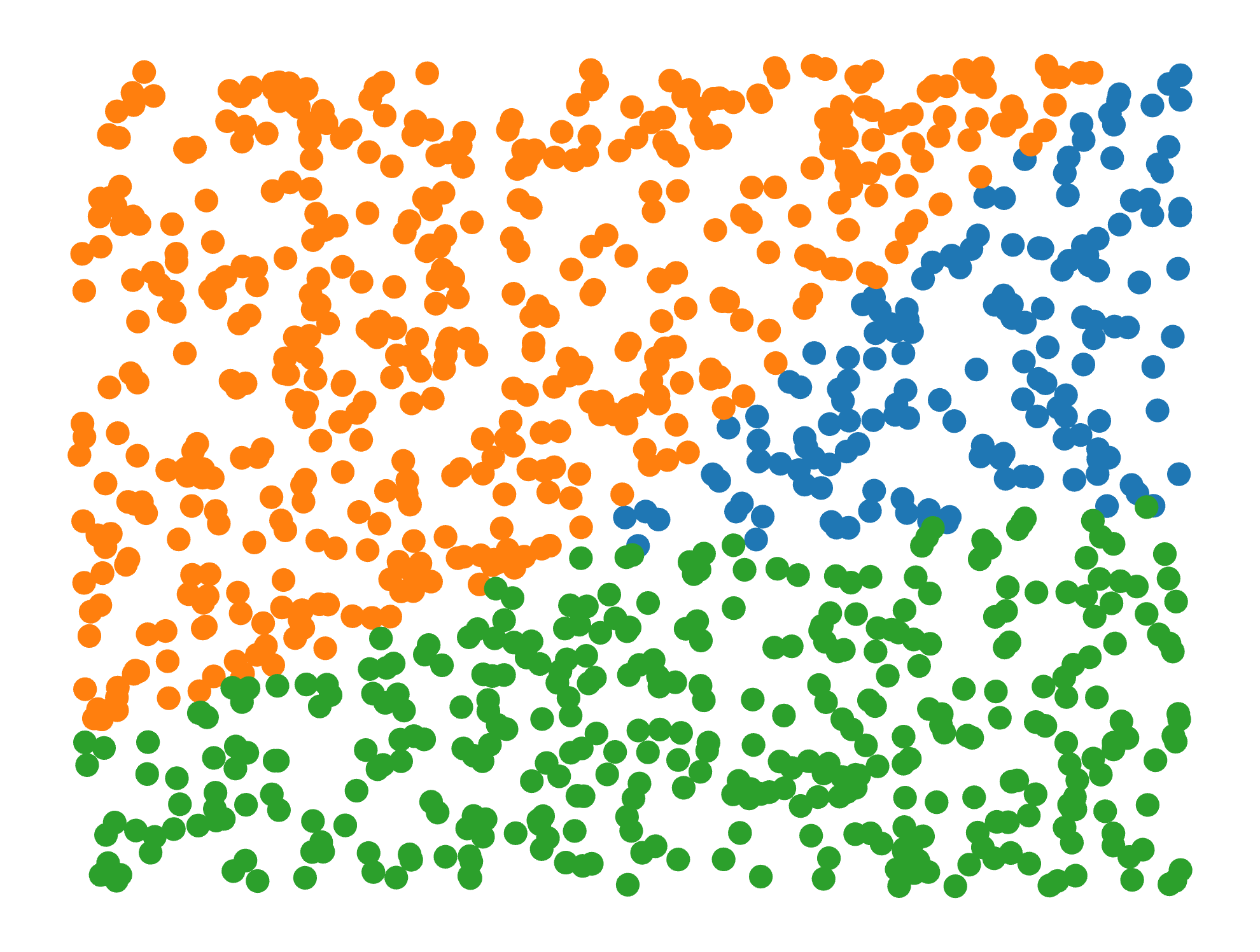 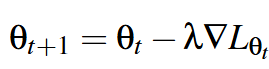 Gradient descent
The most critical part in gradient computation is the integral term
The integral is a sum over the dataset in most cases
It mean computing the derivative with respect to all data
Ŷ
X
θt
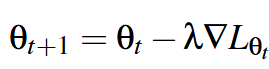 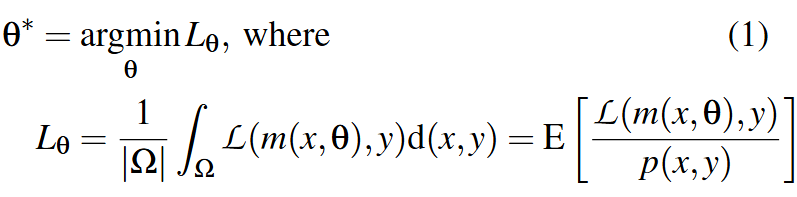 -Y
Gradient descent
The most critical part in gradient computation is the integral term
The integral is a sum over the dataset in most cases
It mean computing the derivative with respect to all data

It is impossible to compute the integral analytically
Instead of exact computation it is possible to estimate it
Estimation imply error but also cheaper computation
In an iterative process the estimation error can be compensated over multiple iterations
Ŷ
X
θt
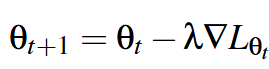 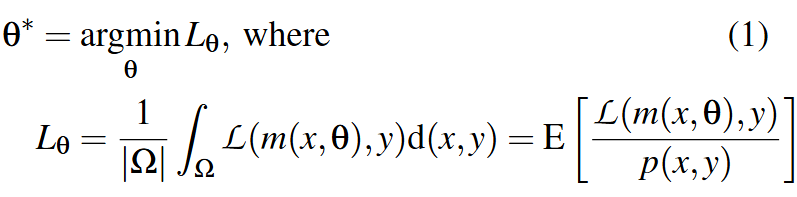 -Y
Numerical integration
Numerical integration
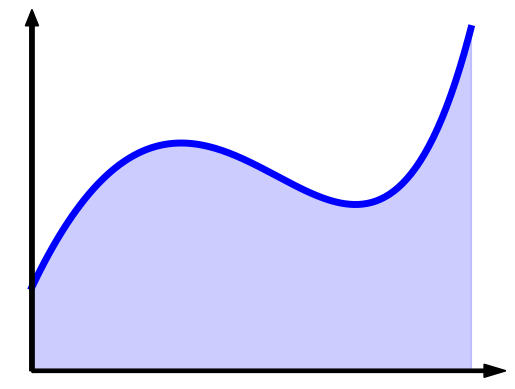 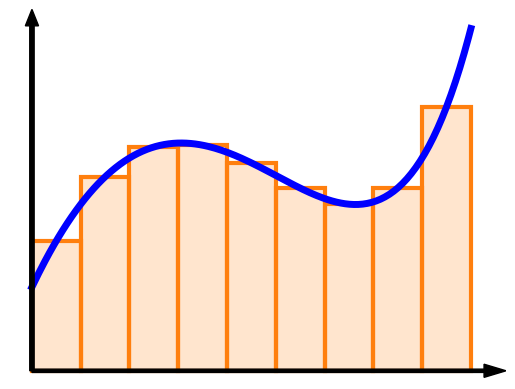 Numerical integration
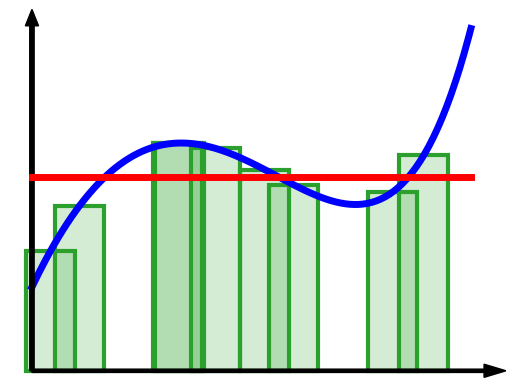 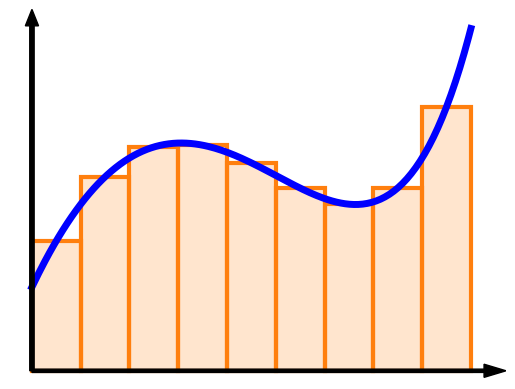 Monte Carlo integration
1 sample
10 samples
1000 samples
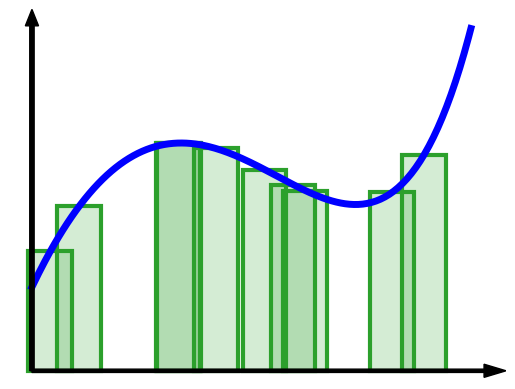 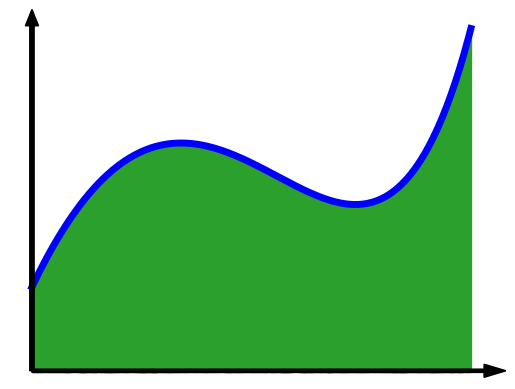 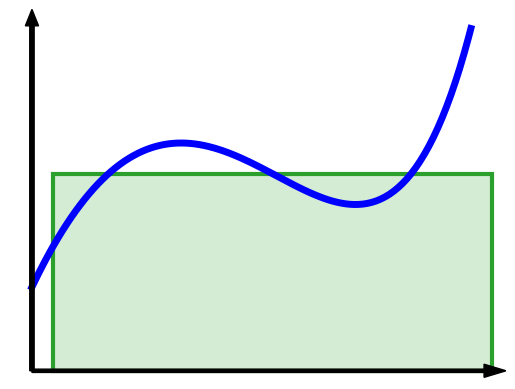 Monte Carlo Gradient estimator
Gradient varies with the data selected for backpropagation

By averaging many single data gradient we can approximate the true gradient

To reduce by a factor 2 the error, we need to multiply by 4 the batch size
Ŷ
X
θt
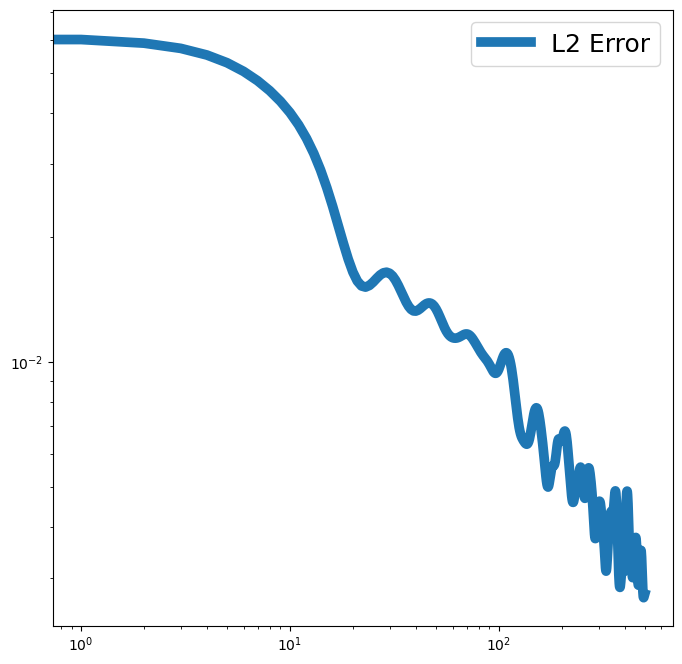 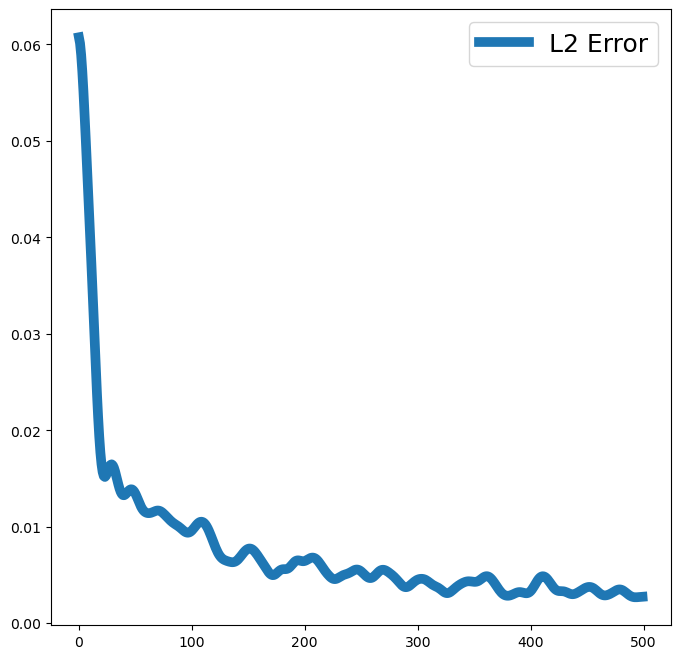 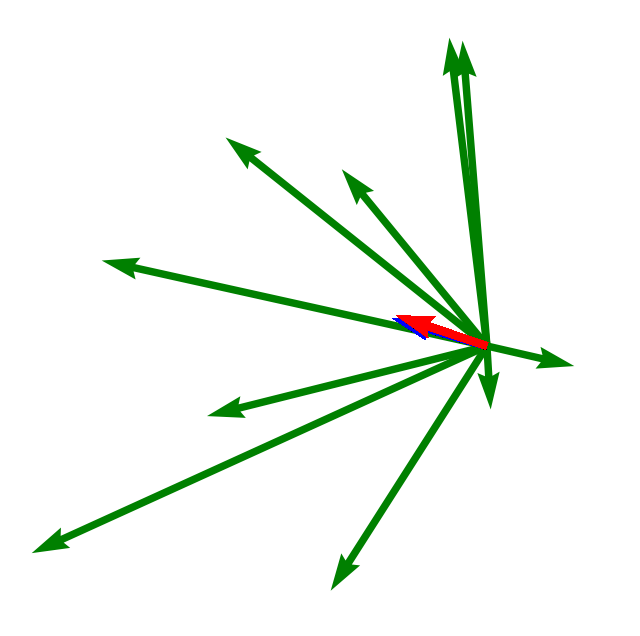 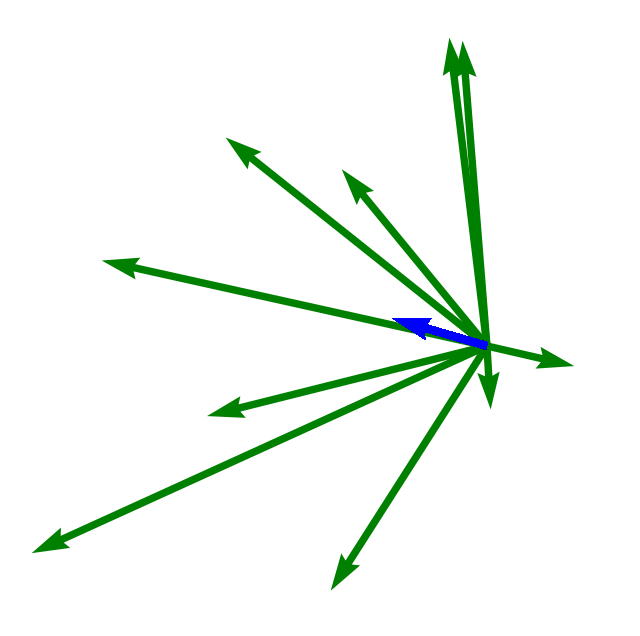 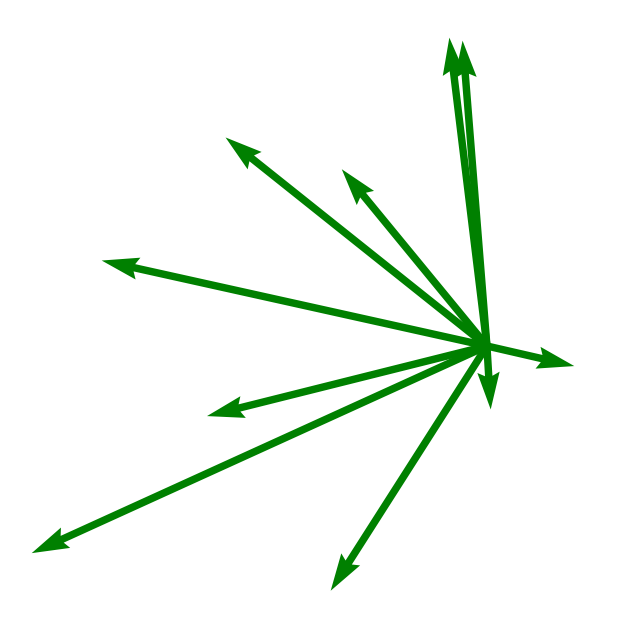 Log error
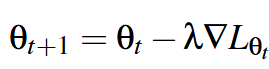 -Y
Log batch size
Stochastic gradient descent
Monte Carlo gradient estimation can be used in an SGD
Compared to Gradient Descent, SGD produce erratic convergence
Expected error is zero mean the convergence goes in the overall good direction
Noise level determine the convergence properties
This show why reducing gradient estimation error is crucial for optimization
Ŷ
X
θt
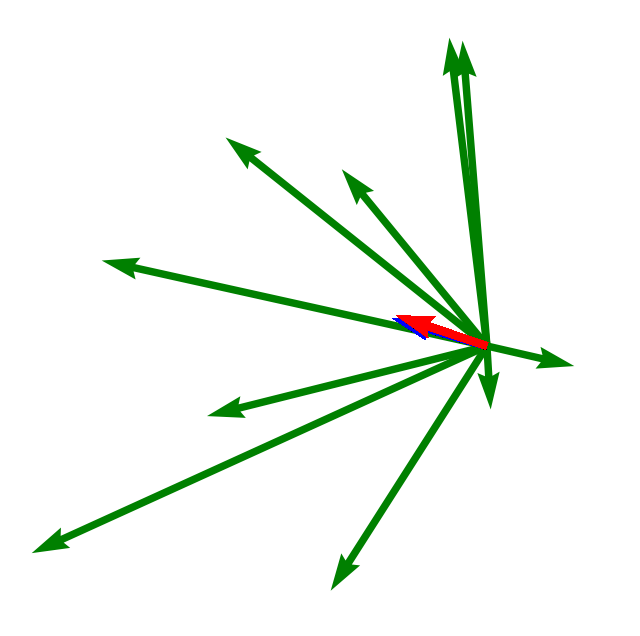 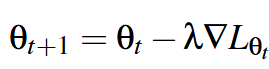 -Y
Importance sampling
Importance sampling
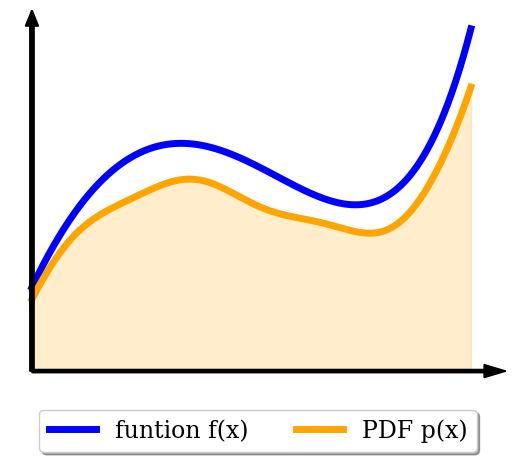 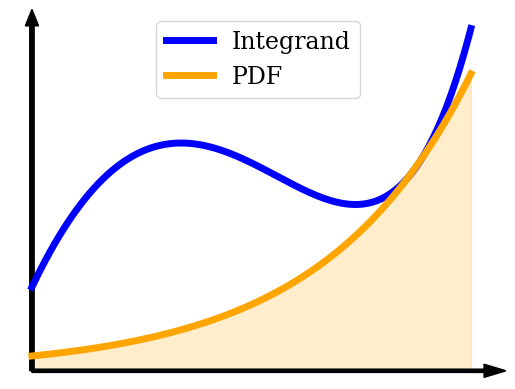 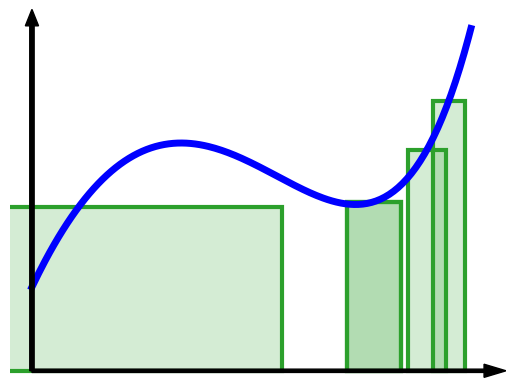 Importance sampling
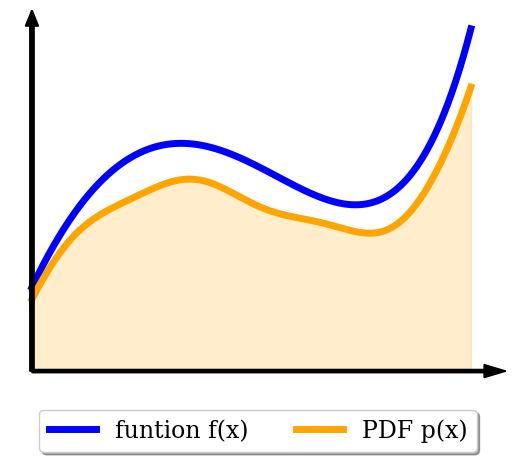 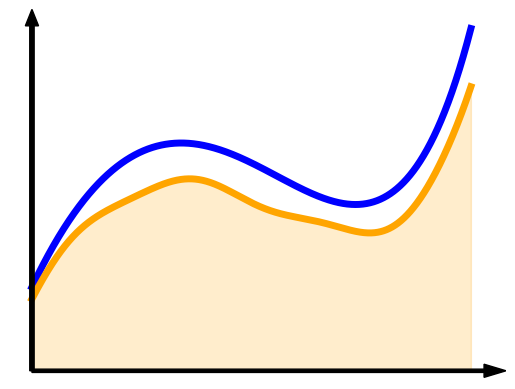 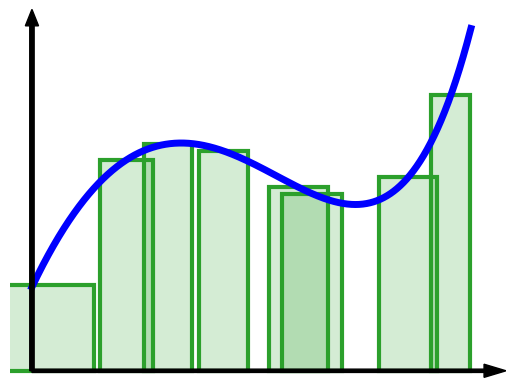 Importance sampling
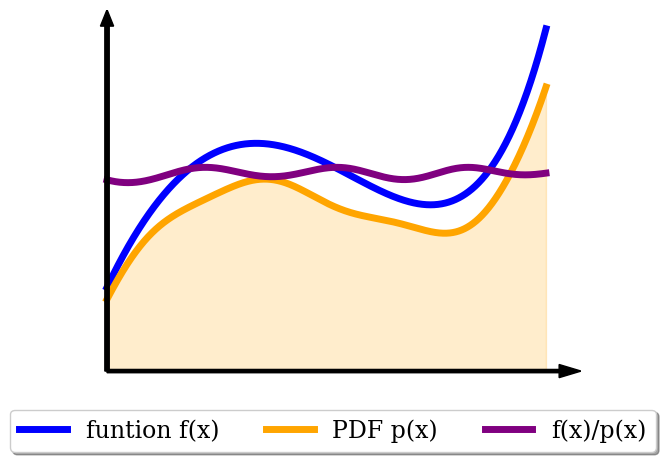 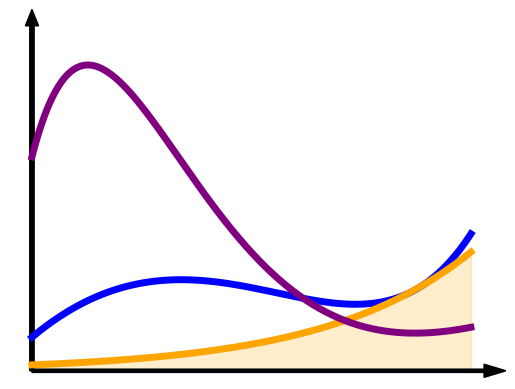 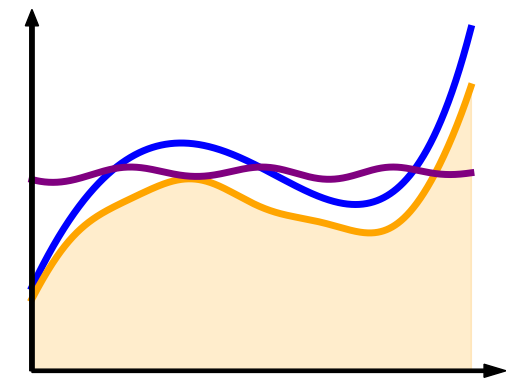 Importance sampling for optimization
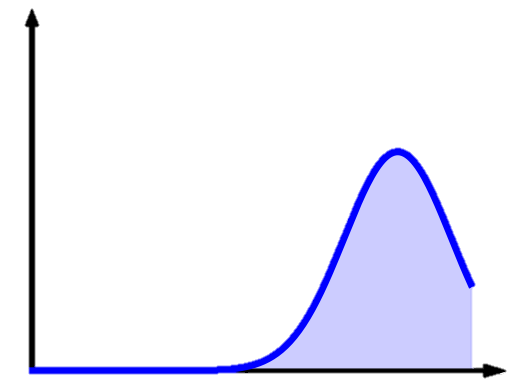 θ
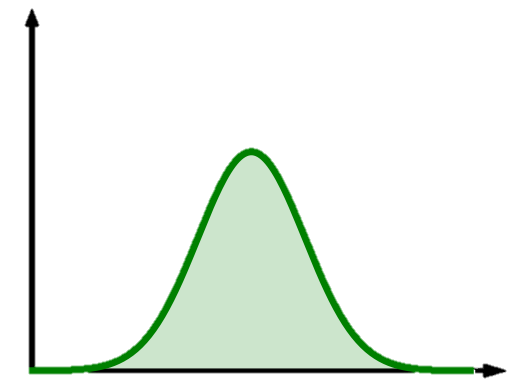 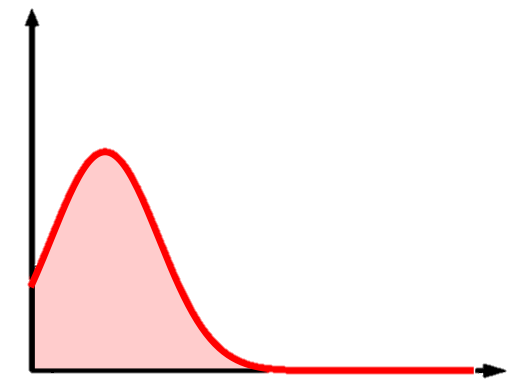 Importance sampling for optimization
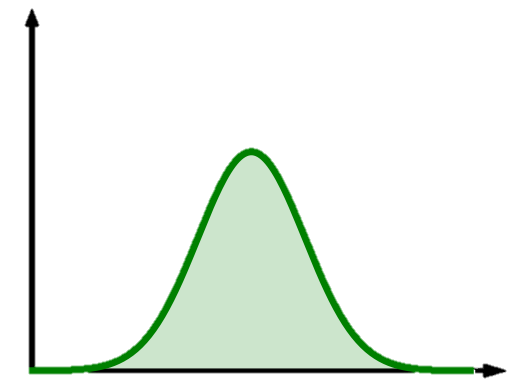 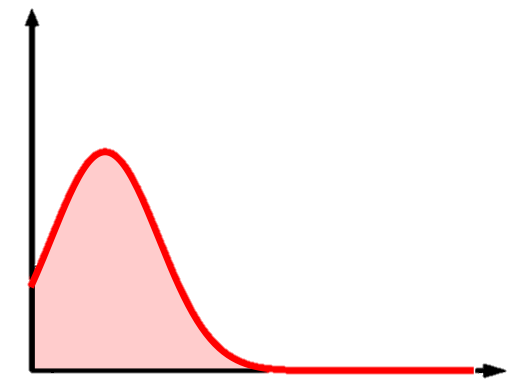 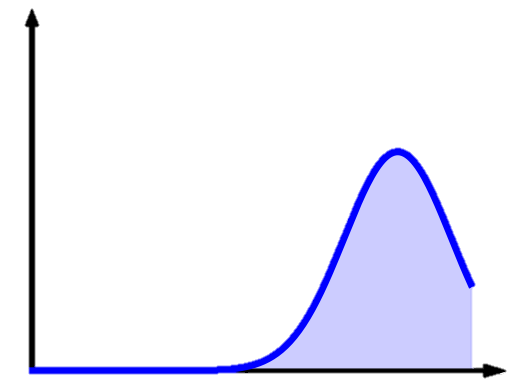 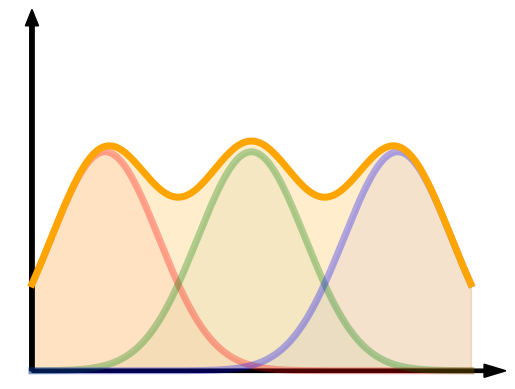 θ
The best trade-off is the gradient norm as it offer a mixture of all parameter derivatives
Multiple Importance sampling
Multiple Importance sampling
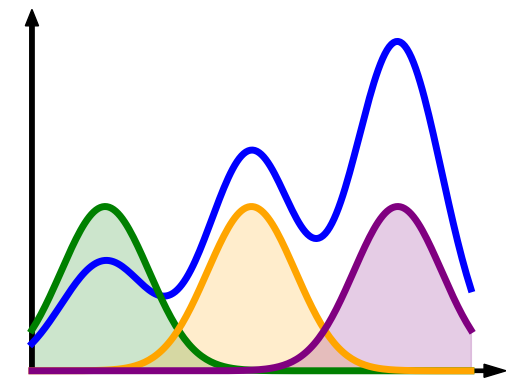 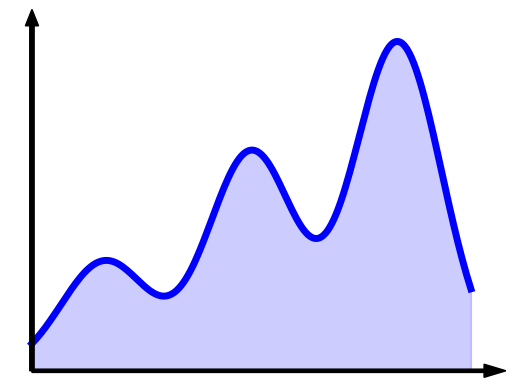 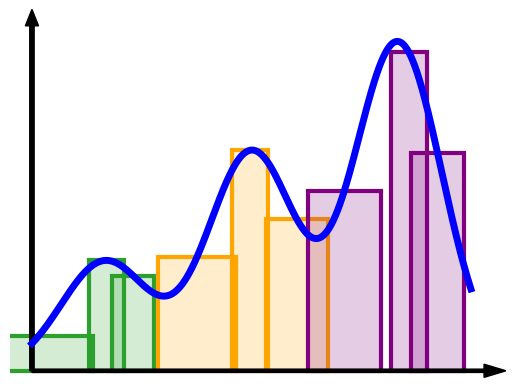 Multiple Importance sampling
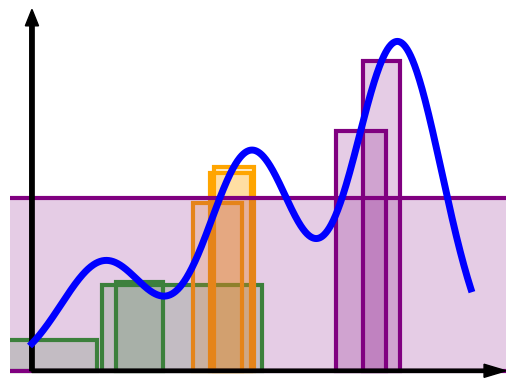 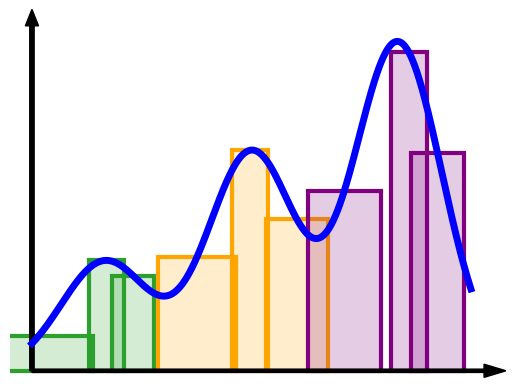 Multiple Importance sampling
Importance sampling estimator




Multiple Importance sampling estimator
Multiple Importance sampling
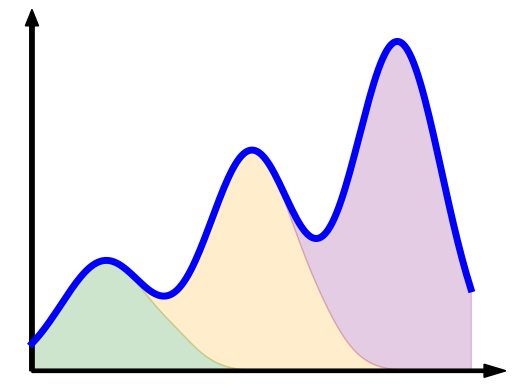 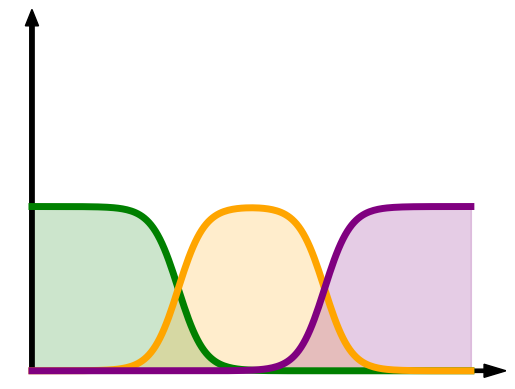 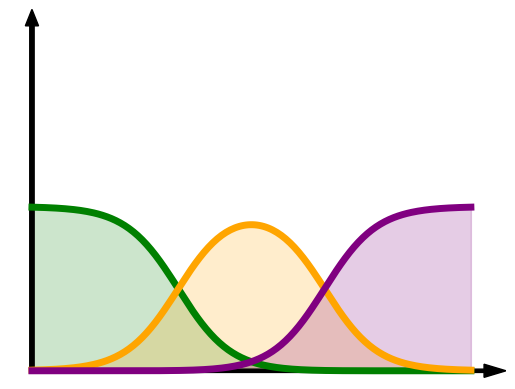 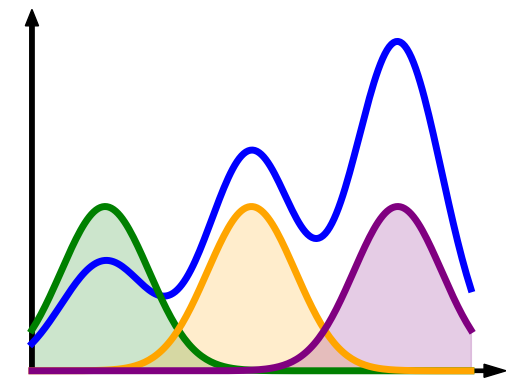 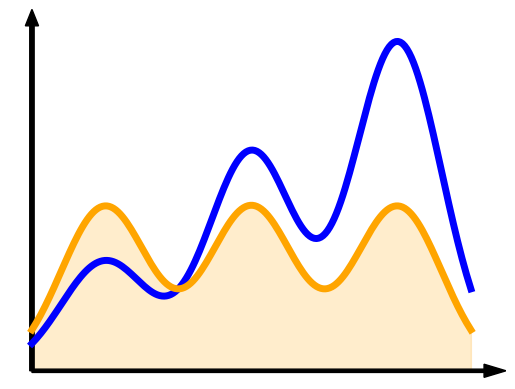 MIS weights
Multiple Importance sampling
Veach and Guibas [1995]
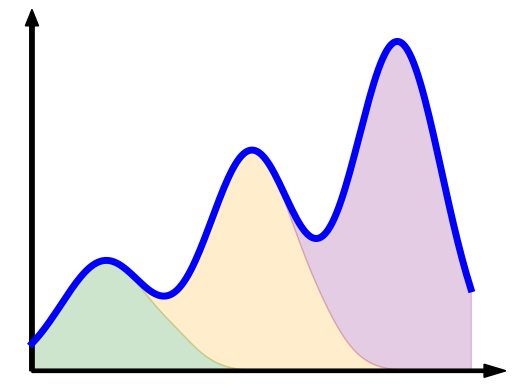 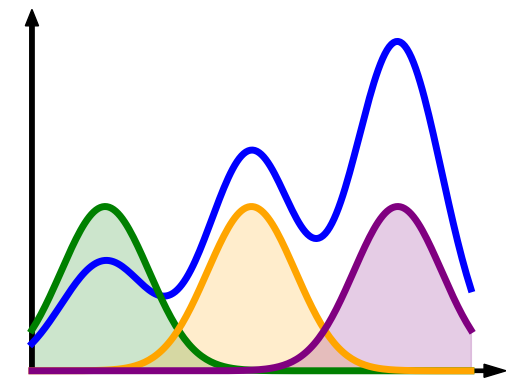 Multiple Importance sampling
Veach and Guibas [1995]
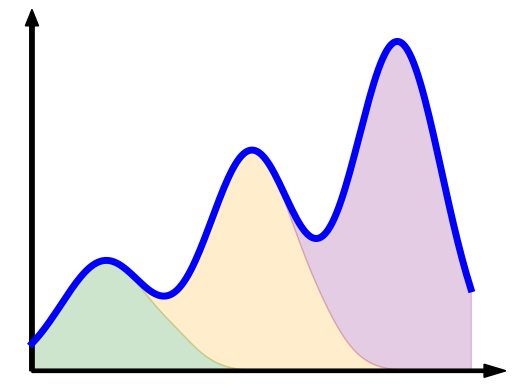 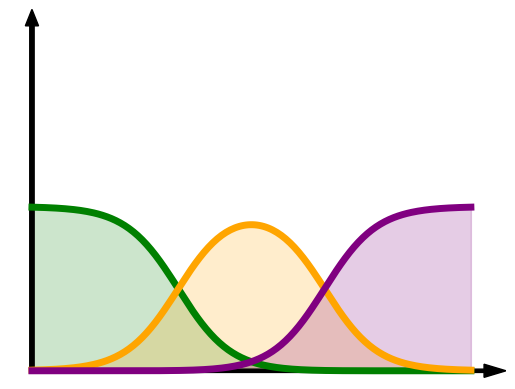 MIS weights
Mini-batch sampling
Data
importance
Ŷ
X
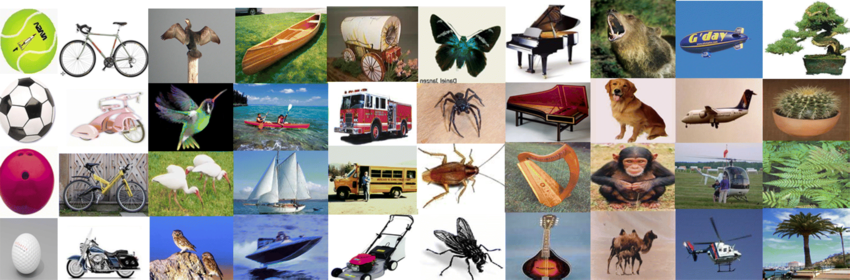 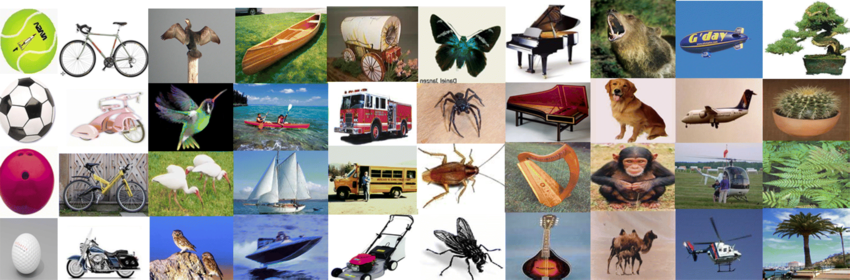 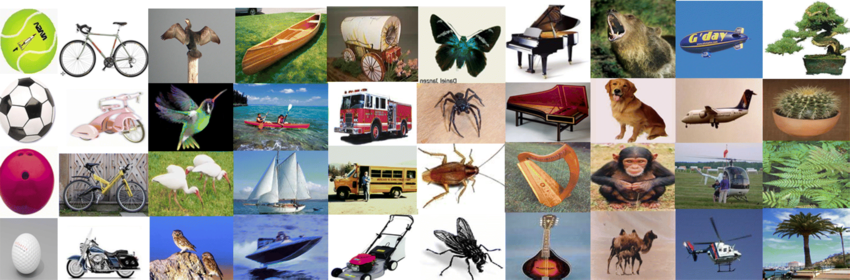 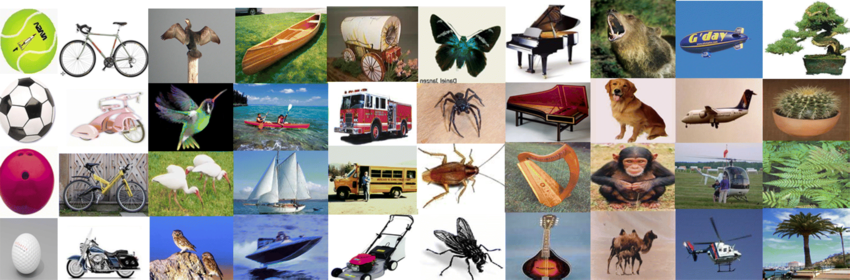 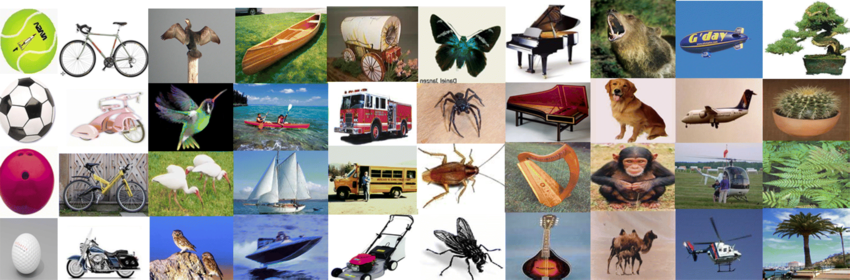 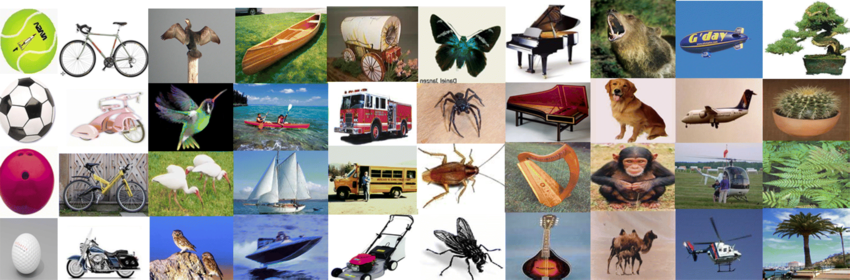 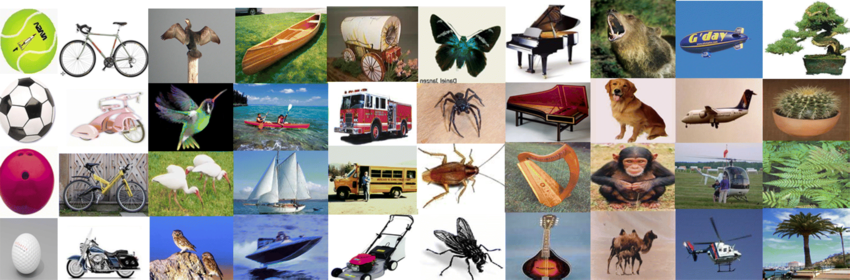 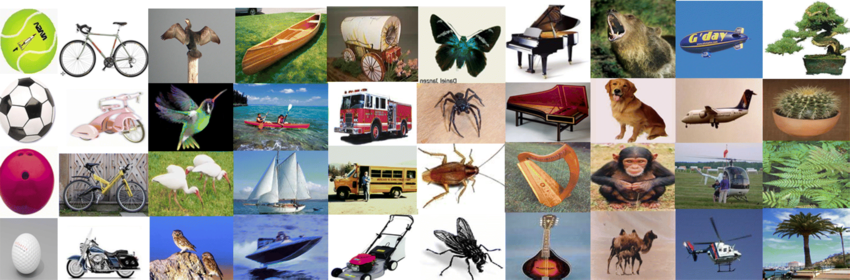 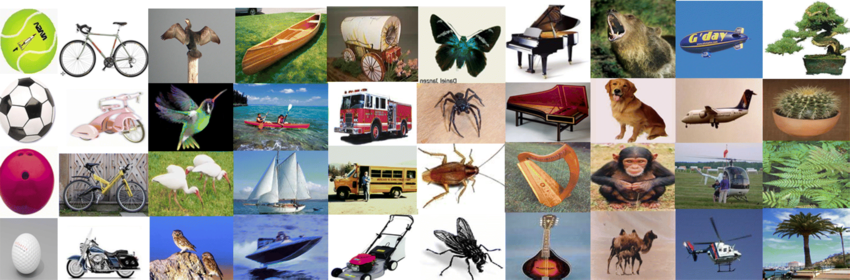 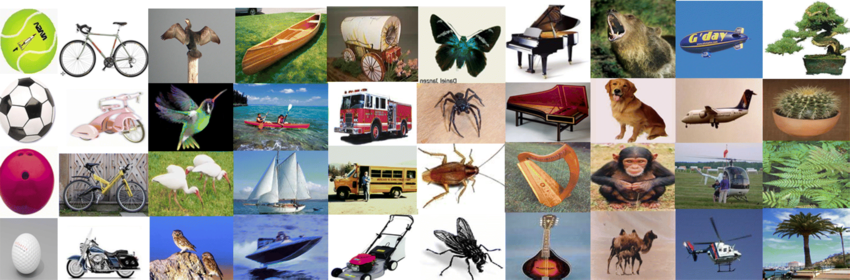 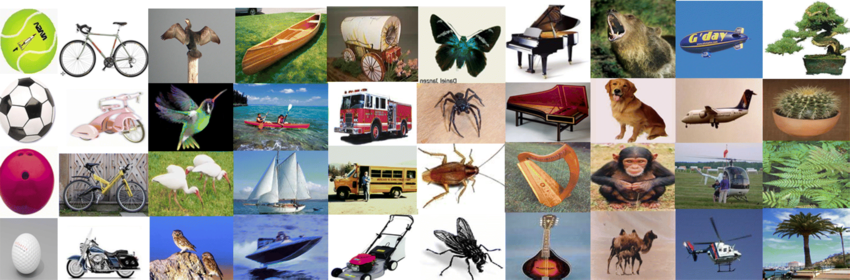 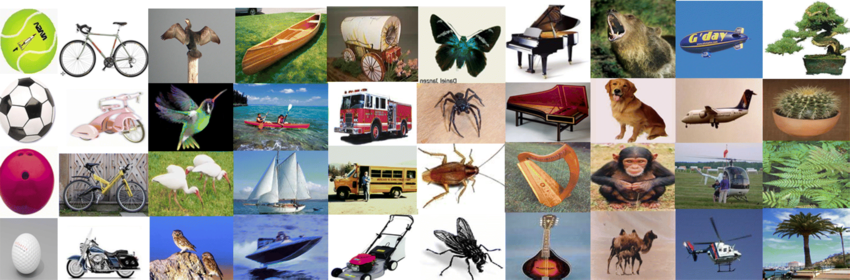 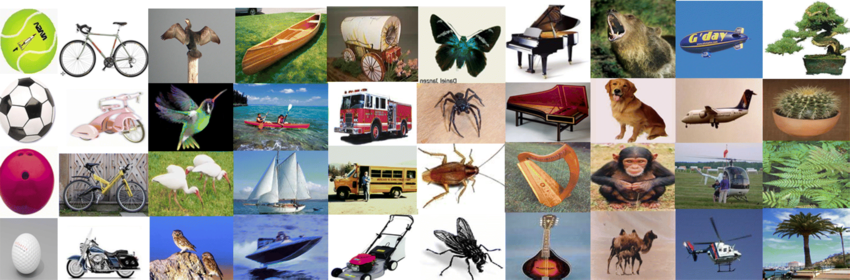 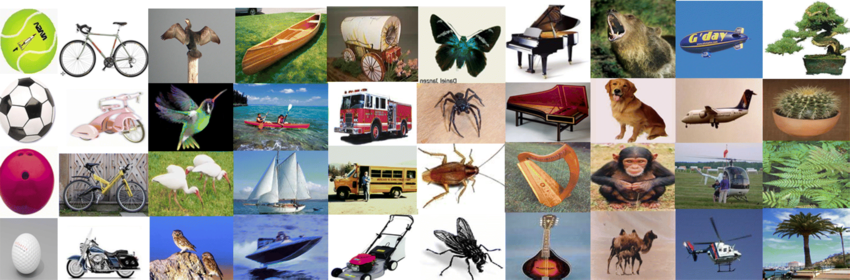 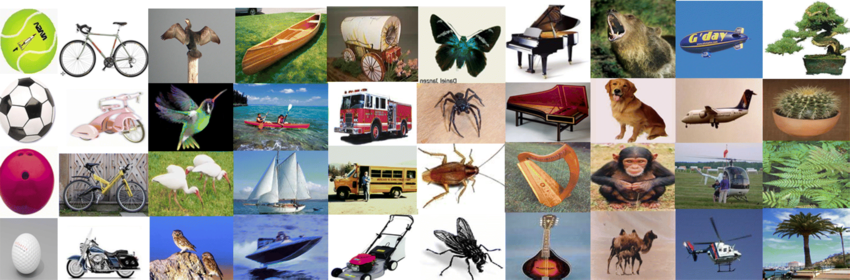 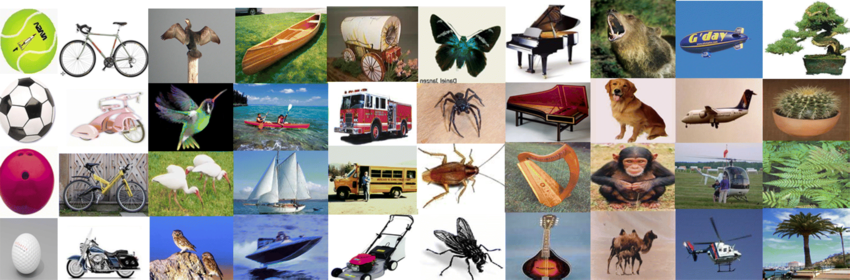 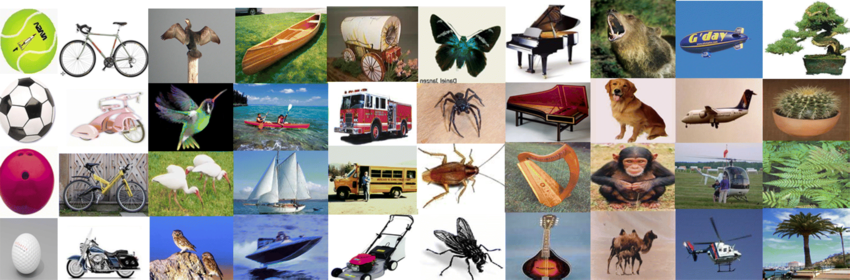 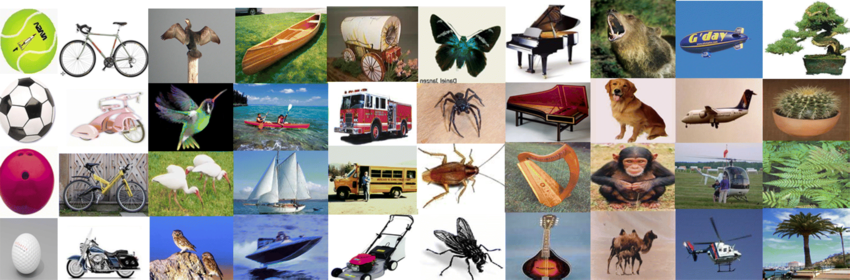 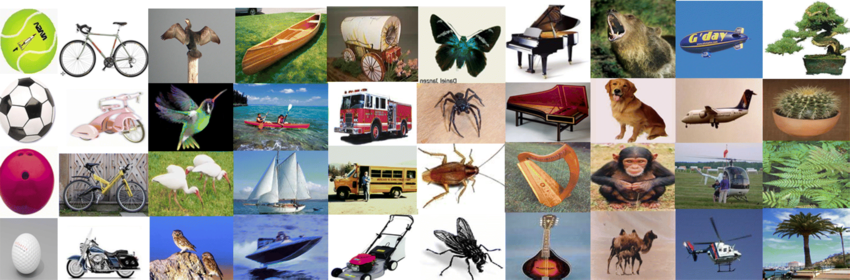 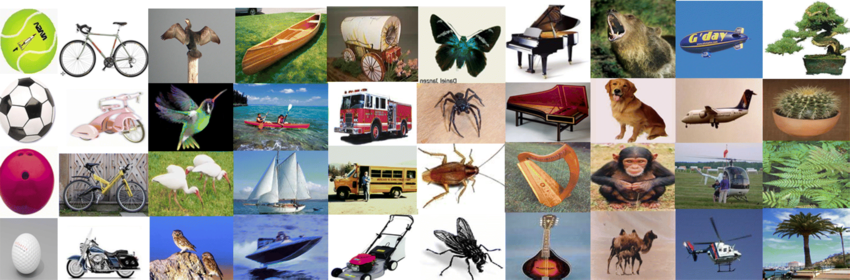 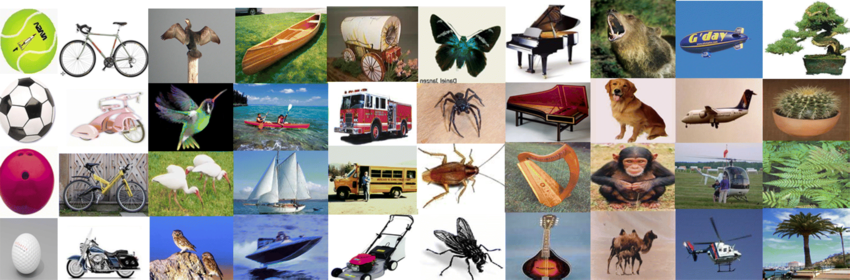 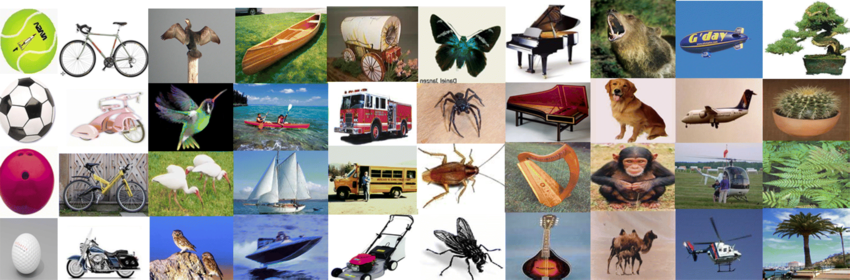 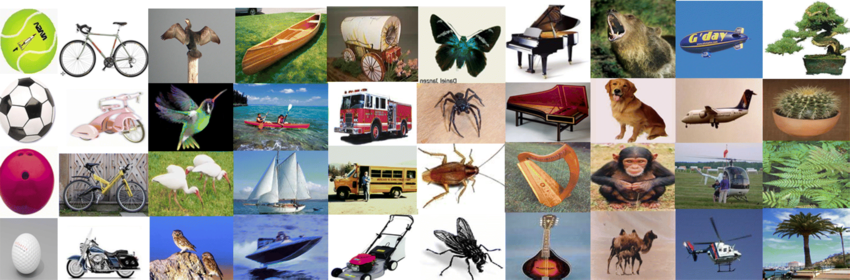 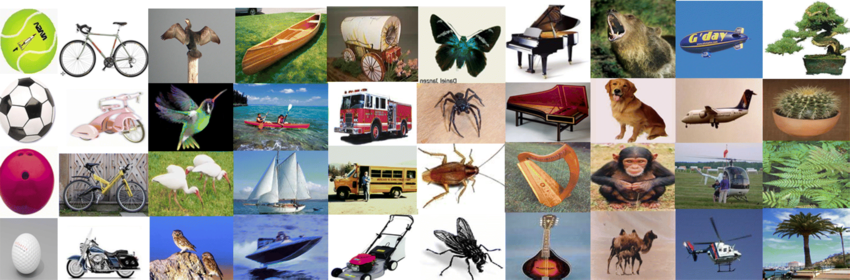 θt
Mini-batch
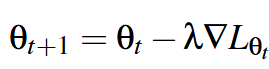 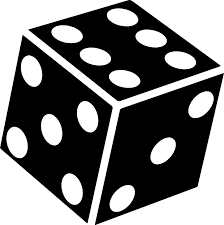 -Y
Parameters update
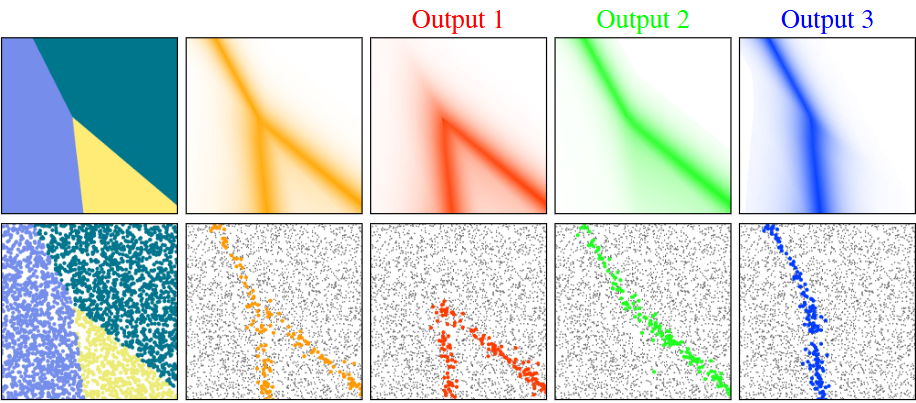 θ
Optimal MIS
Optimal MIS
Heuristic from Veach and Guibas [1995] is equivalent to Importance sampling with a mixture of density
Does not require explicit mixture of density
Same MIS weights for all parameters
As every parameters have different derivatives, it cannot be optimal

We need to adapt MIS weights for each parameter
Find weights optimized for the specificity of each parameters

Error is unknown but it is possible to minimize variance for each parameters
Optimal MIS
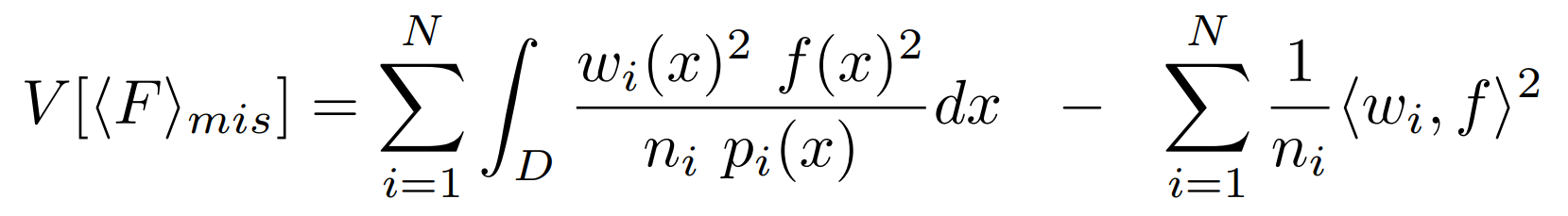 Minimization
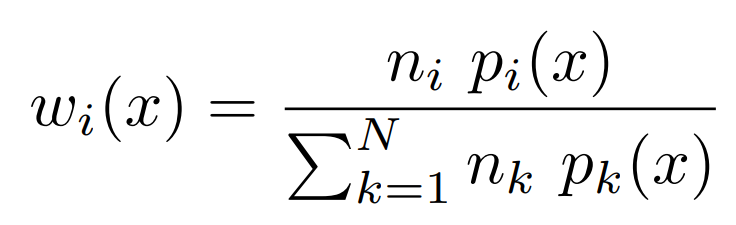 Veach & Guibas 1995
Kondapaneni et al. 2019
Balance heuristic
Optimal MIS
Balance heuristic
Optimal MIS
Optimal MIS minimize variance (estimation error):
The weight depend directly on the function (Differentiate the weight per parameter)
If at least 1 sampling distribution approximate the function then we obtain a low error estimate
Given a set of PDF it give the lower possible error

It also have some limitations:
Require a linear system inversion
The size of the matrix/vector depend on the number of PDF
The more the best error reduction but also the most costly
All distribution need to be used at each optimization step
Matrix inversion can be unstable with few data
Momentum estimation
Linear system solution can be unstable at low number of data per distribution
To improve this we propose to estimate the matrix and vector using momentum estimator
This reduce the number of data needed at each step

Final gradient is then equal to a momentum gradient estimator
Results
Results
Polynomial regression task
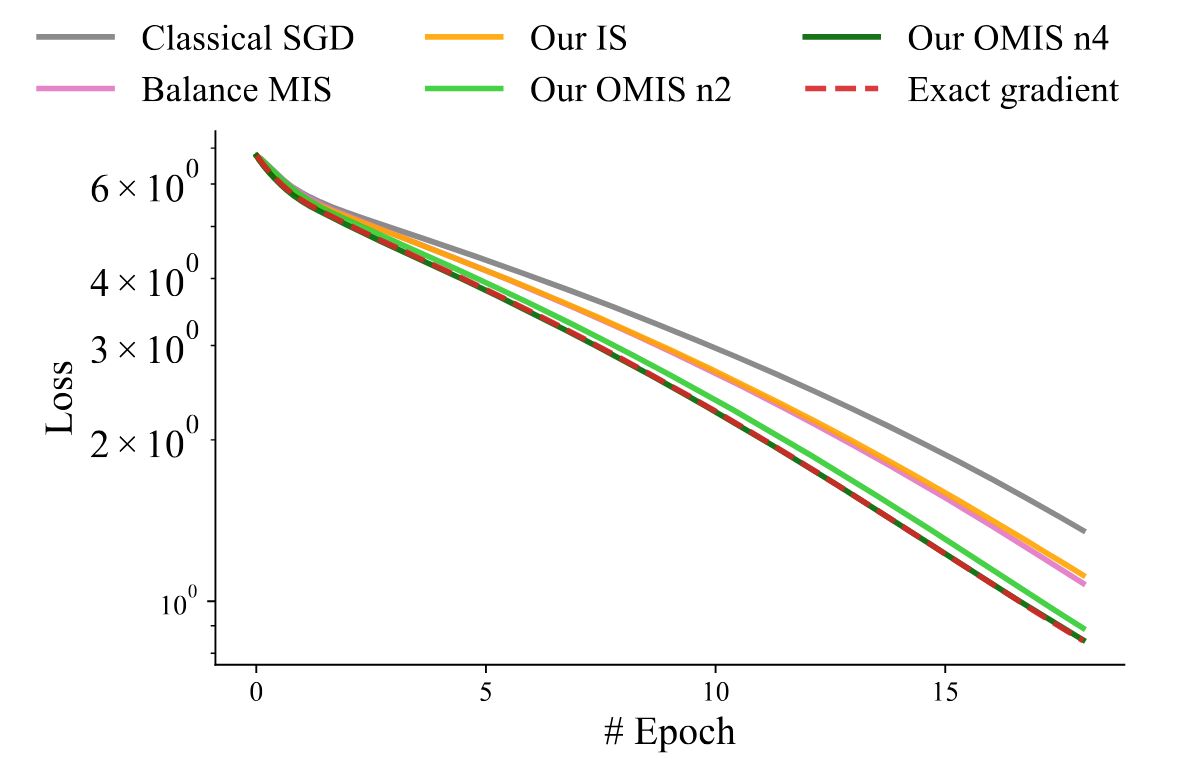 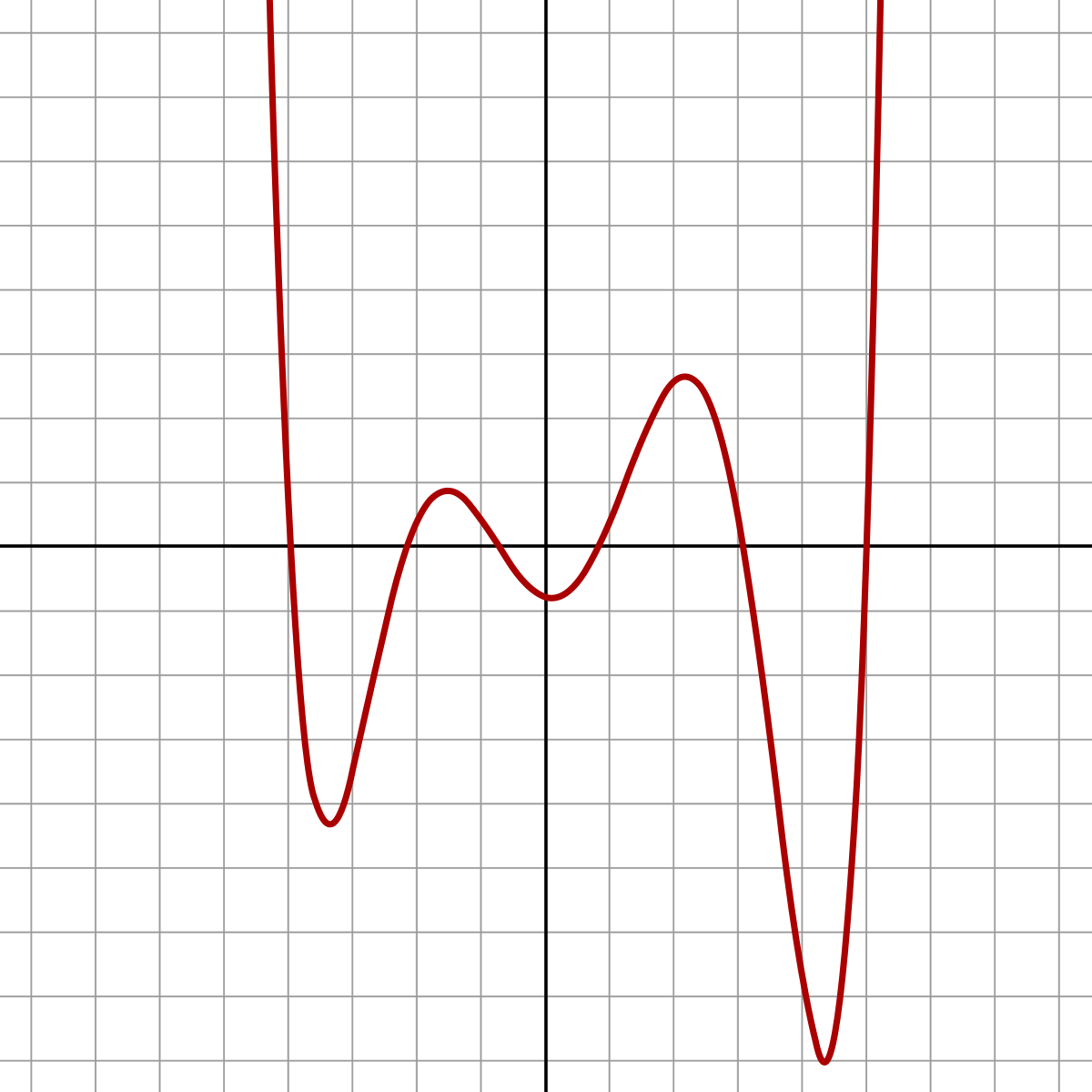 Results
MNIST classification
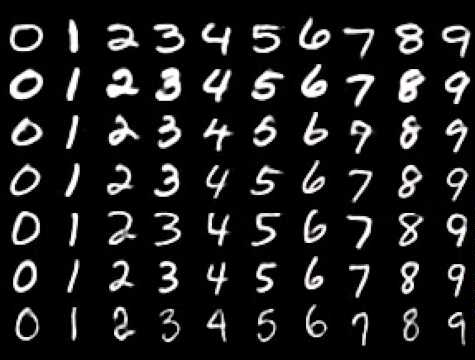 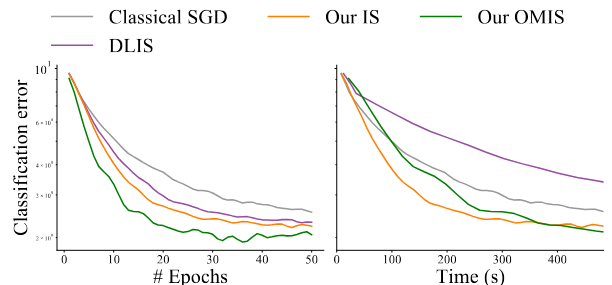 Results
Pointcloud classification
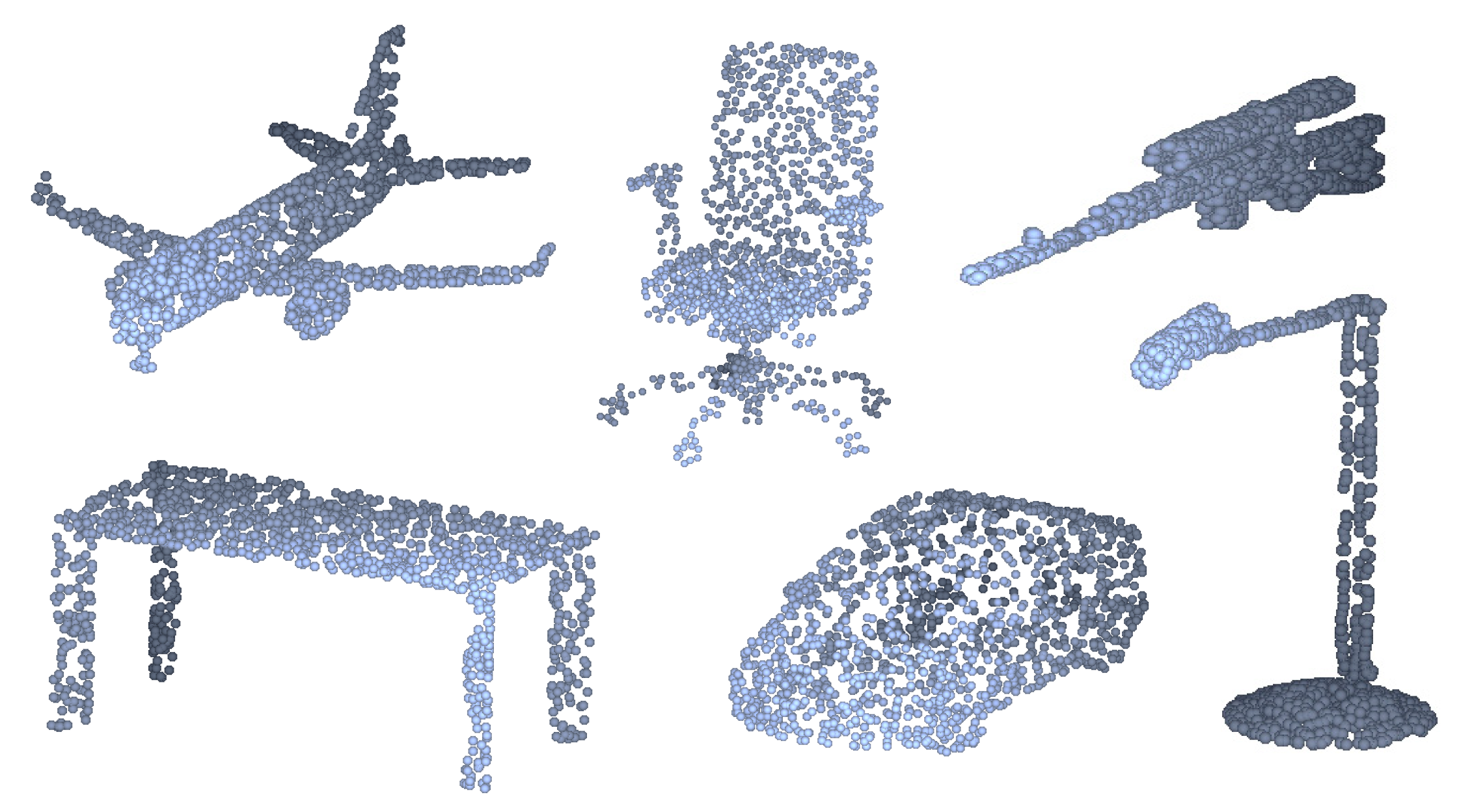 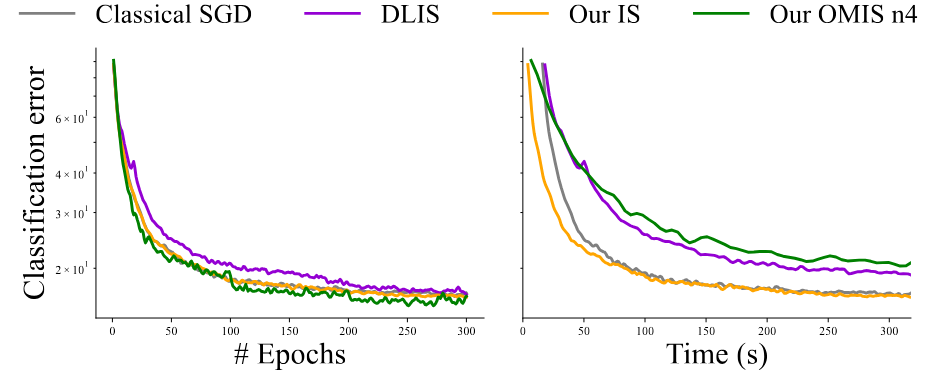 Results
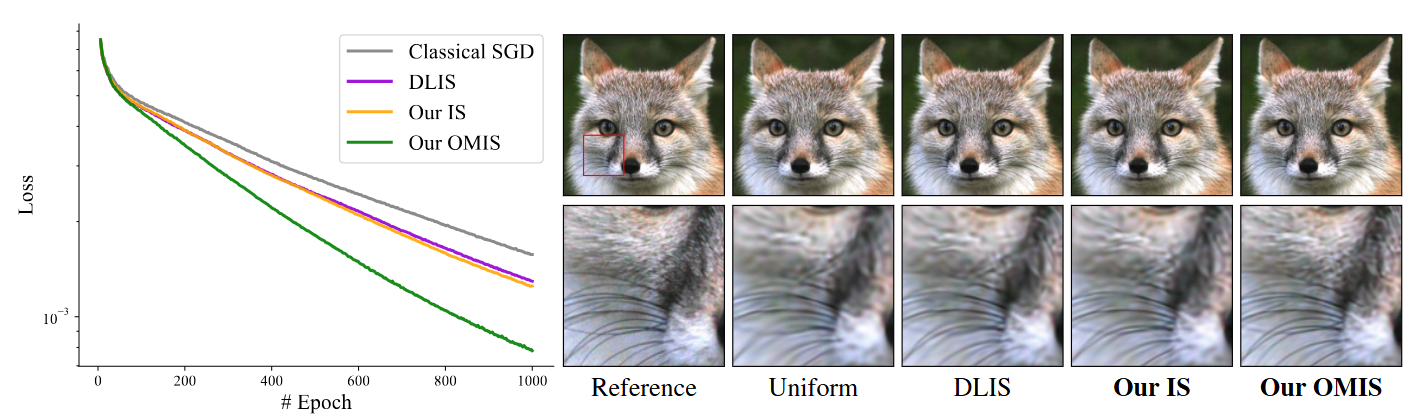 Future work
Future work
Current version is limited:
Implementation remain slow due to iteration over parameters
Require a linear system solution per parameter
Tested on small network and “simple” tasks

Open questions remain
How many distribution are required ?
How to chose them ? (PCA, last layer, other)
Can we derive cheaper heuristic than Optimal MIS to benefit from similar improvement
How the method could scale to larger network, deep learning ?
Can we apply such method on extremely large dataset task ?
Conclusion
We have demonstrated :
The possibility of gradient estimation using MIS to achieve low gradient noise
That estimating each parameters gradient differently can lead to noise reduction
We proposed an adaptive algorithm to obtain MIS weights with adaptive sampling distributions
Ours results demonstrate superior quality with faster convergence that the best Importance sampling

Multiple importance sampling is a powerful error reduction tool
It show promising result for gradient estimation due to it’s multivariate nature
Existing MIS tools are not adapted to gradient based opination task as it was developed for other application (Physically based rendering)
Future work could derive adapted heuristic with properties suited for machine learning

We believe this work could lead following work with improved convergence at low cost
Conclusion
Thanks for your attention